別被電子煙騙了!
資料來源：yahoo!特別企劃-麥擱騙啊！電子煙才不能減少傷害
                                                         你以為很香？電子煙還是很臭好嗎
                                                         幫助戒菸？電子煙只是換湯不換藥
電子煙能夠「減害」，真的嗎?
事實：電子煙雖然沒有紙菸的焦油，卻另外添加了許多紙菸中沒
                  有的化學物質。
業者可能標榜使用食品添加物，目前已知超過15,000種添加物曾被用來調製煙油，這些添加物缺乏呼吸毒性測試，能吃的未必能吸，截至目前沒有科學實證顯示其安全。已有研究指出，電子煙會釋出甲醛、乙醛、超細微粒、重金屬等有毒、致癌物質，可能引發阻塞性細支氣管炎，及造成腦、心、肺、肝、腎等器官損害。
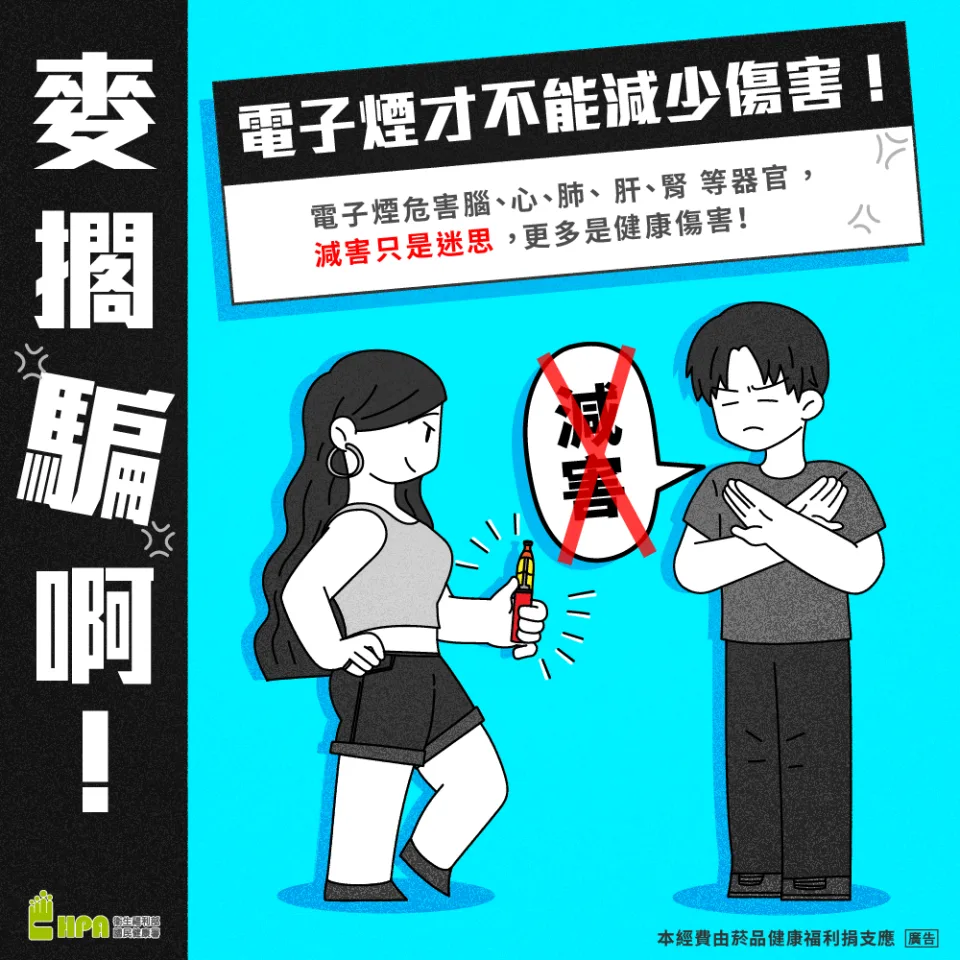 電子煙不臭，還很香，真的嗎?
事實：其實多數人仍對煙霧的味道避之唯恐不及。
業者將電子煙產品包裝成加了香味的水蒸氣，或販售水果等各種口味煙油，吸引青少年或年輕族群好奇嘗試。許多使用者誤以為沒有菸臭味而嘗試電子煙，其實多數人仍對煙霧的味道避之唯恐不及，況且電子煙產生的煙霧並非一般的水蒸氣，包含尼古丁、甲醛、乙醛、超細微粒、重金屬等有害物質，又臭又毒，且依然會產生二手、三手菸的危害，這些有害物質飄散空中或會附著在地板、衣物、家具等物體表面，不僅危害自身健康，更會影響其他人。
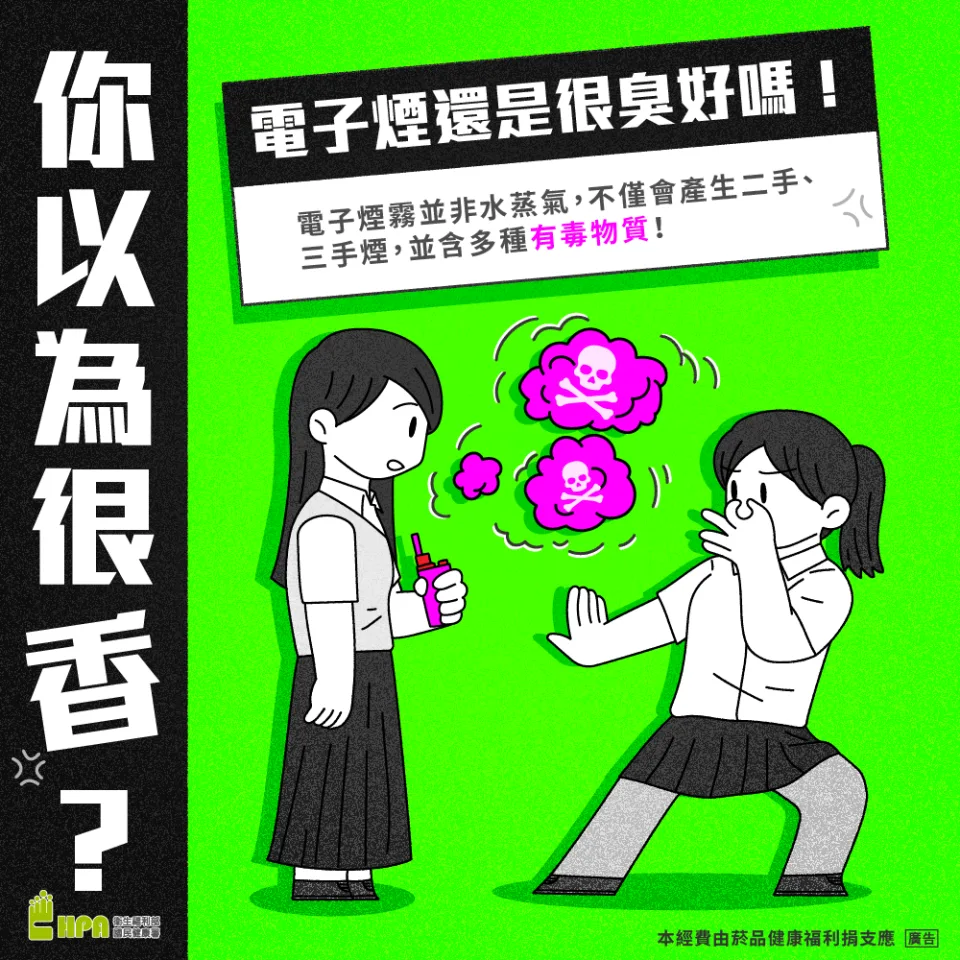 電子煙能幫助戒菸，真的嗎?
事實：這些都是業者的宣傳手段，目前尚無科學證據證明電子煙
                 是安全且有助戒菸的。
電子煙能幫助戒菸，真的嗎?
根據衛生福利部食品藥物管理署於111年上半年進行電子煙油尼古丁檢驗，有高達9成1含有尼古丁，與傳統紙菸一樣會讓人上癮。另外，電子煙不像傳統紙菸需要一次使用完一整支，且煙油中尼古丁含量差異大，從過去的2-18mg/mL 倍增到35-40mg/mL，甚至高達50mg/mL。不僅難以計算攝入的尼古丁含量，亦容易使人在不知不覺中吸入過量而成癮。研究指出，電子煙不僅無法幫助到想戒菸的民眾，更可能造成使用者深陷紙菸、電子煙的雙重成癮，甚至因其多變的造型及口味吸引許多從未接觸過菸品的青少年，進而接觸、使用電子煙，使下一代對尼古丁成癮，並進一步導致日後併用紙菸的可能性增加2倍以上。
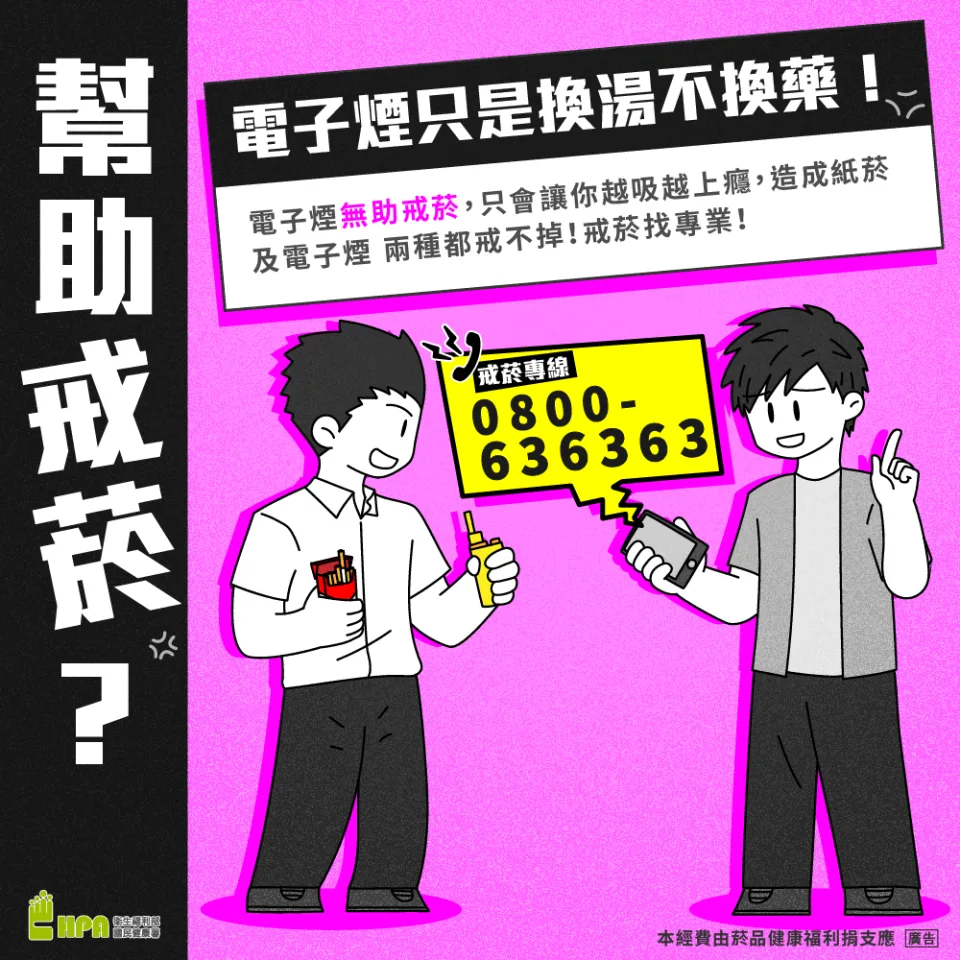 有戒菸需求，可以找誰呢?
勿信電子煙可戒菸一說，有戒菸需求請找專業醫師、戒菸門診或免付費的戒菸專線（0800-636363）與LINE@戒菸諮詢（ID：@tsh0800636363）服務！